Оцифруем и извлечем данные из бумажных и сканированных документов
ООО «Зазеркалье-сервис»
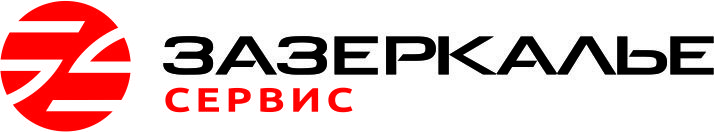 OCR Сервер
Простой программный продукт с мощным функционалом и движком от ABBY. Конвертирует и распознает фото и отсканированные документы и файлы.
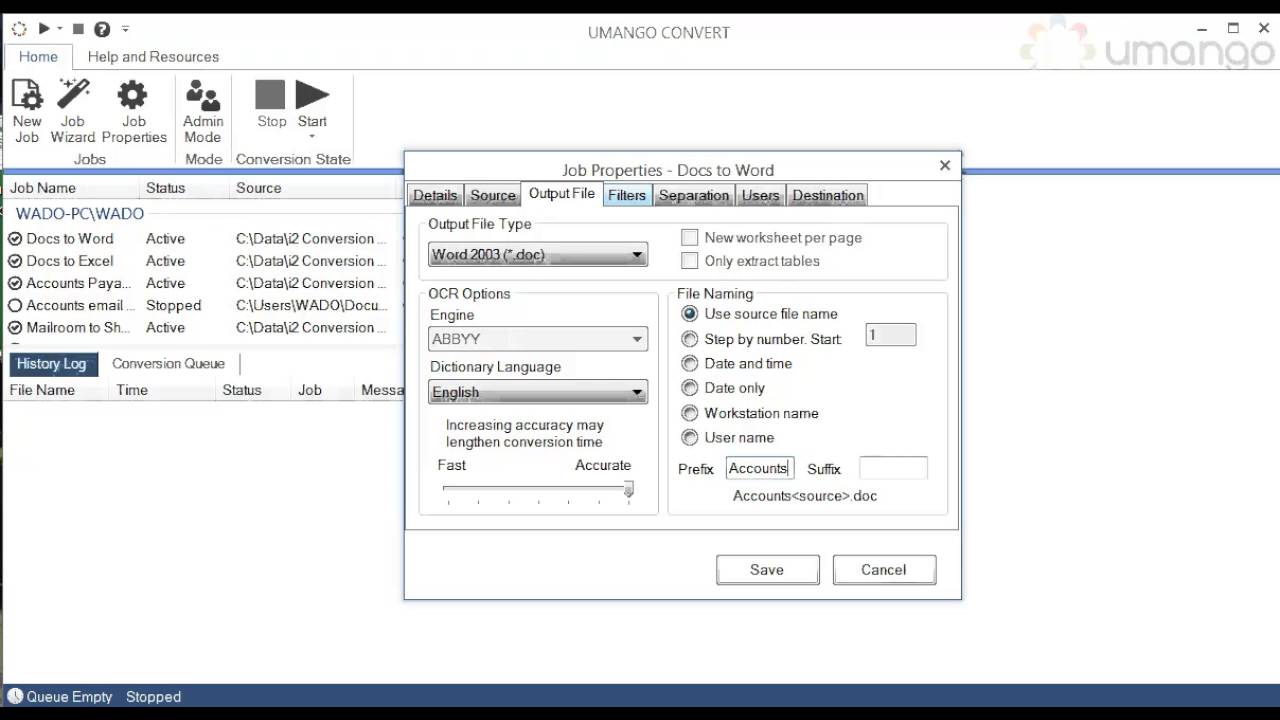 Оптическое распознавание символов(Optical Character Recognition, OCR)
OCR начинается с изображения. knmOCR@mail.ru Можно отправить изображение по e-mail, положить файл в папку, либо отправить с МФУ.
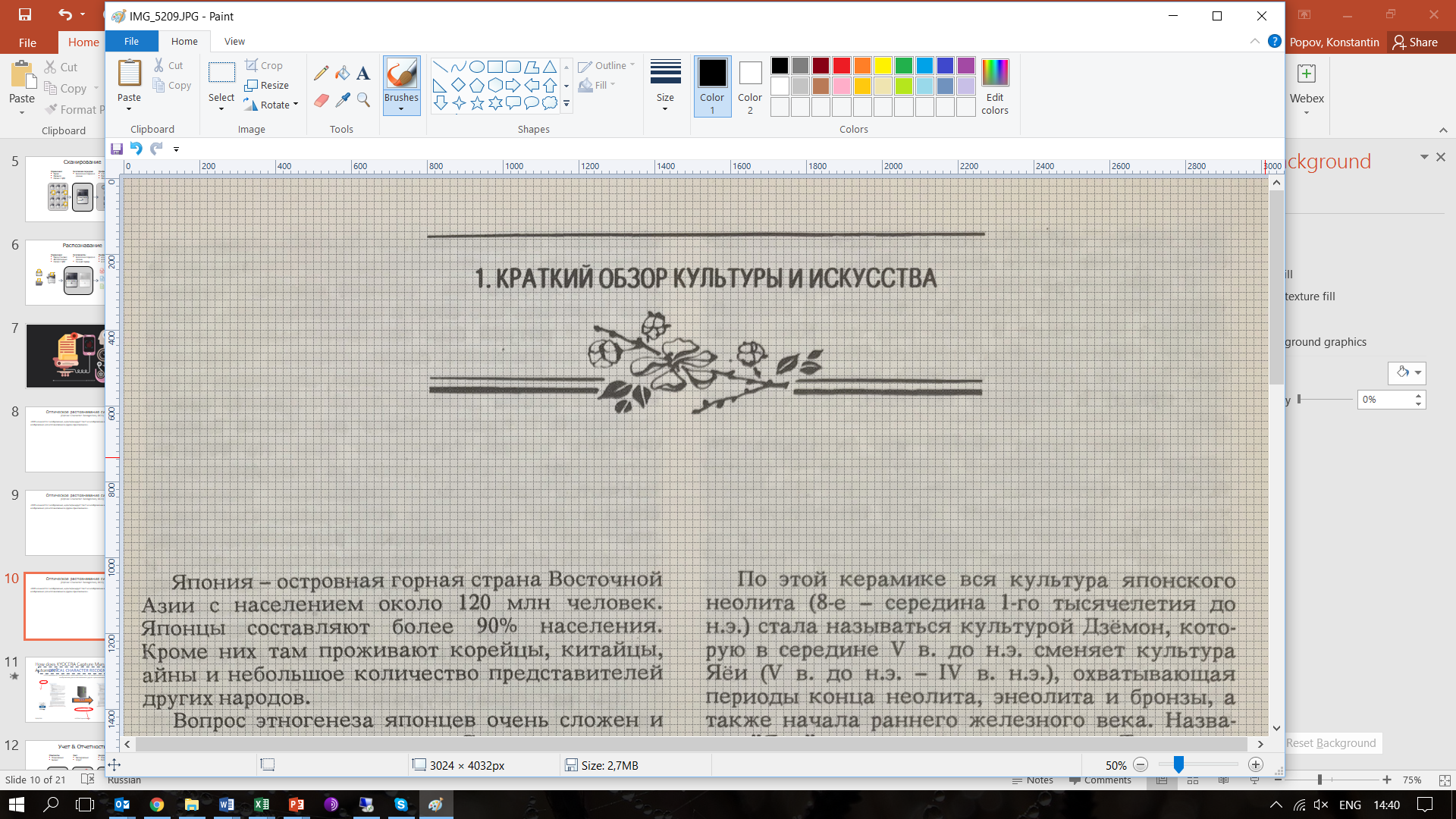 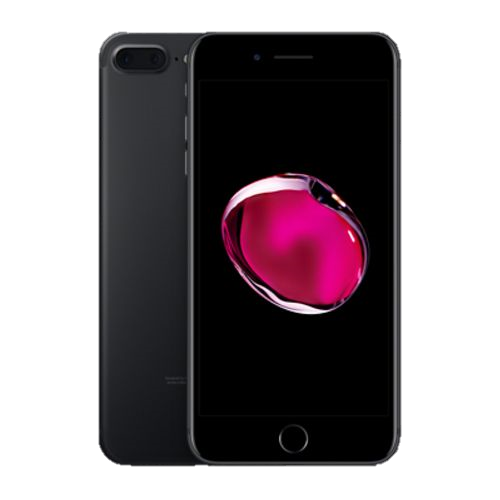 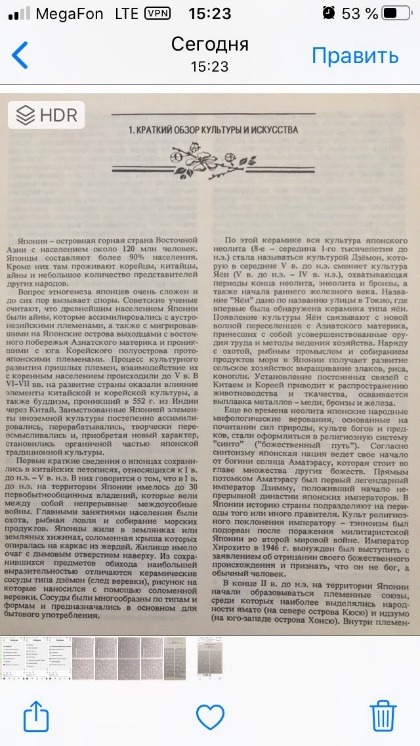 Оптическое распознавание символов(Optical Character Recognition, OCR)
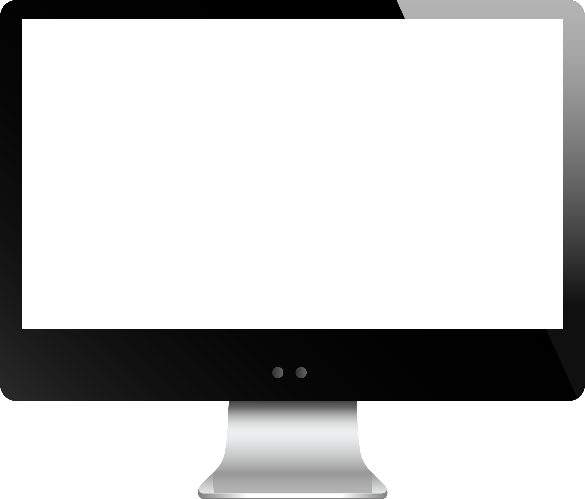 Алгоритм идентифицирует текст на изображении и извлекает символы из изображения для использования в других приложениях.
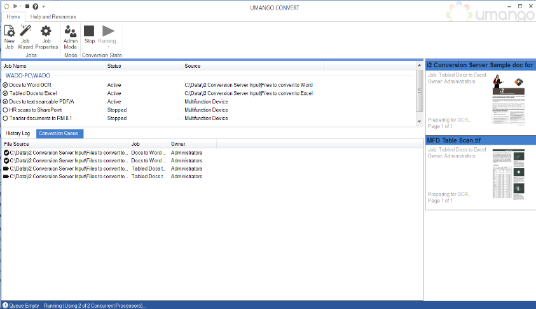 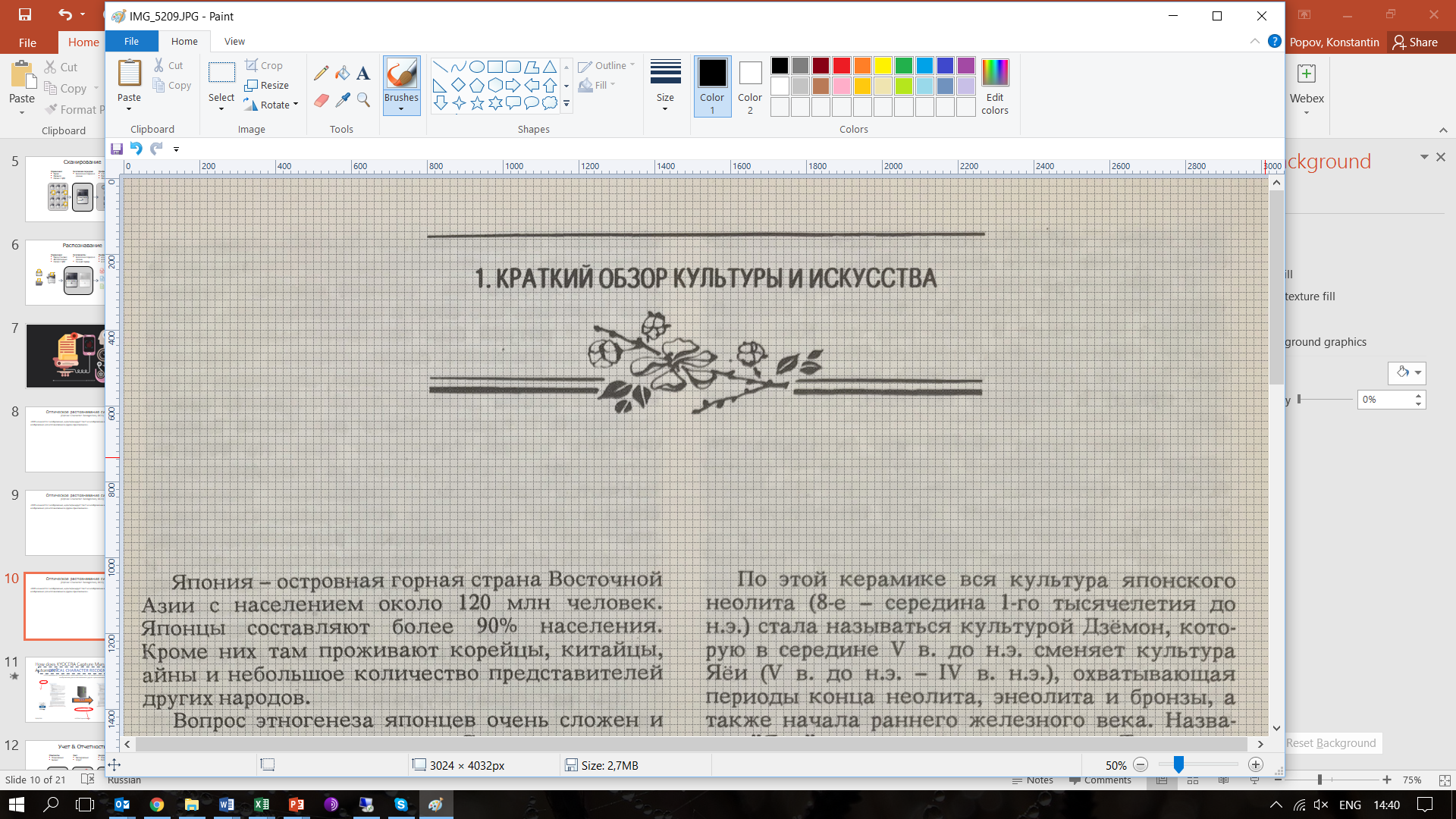 OCR алгоритм
OCR алгоритм
OCR алгоритм
Оптическое распознавание символов(Optical Character Recognition, OCR)
Готовый файл сохраняется в редактируемой форме в PDF, MS Word или Excel.
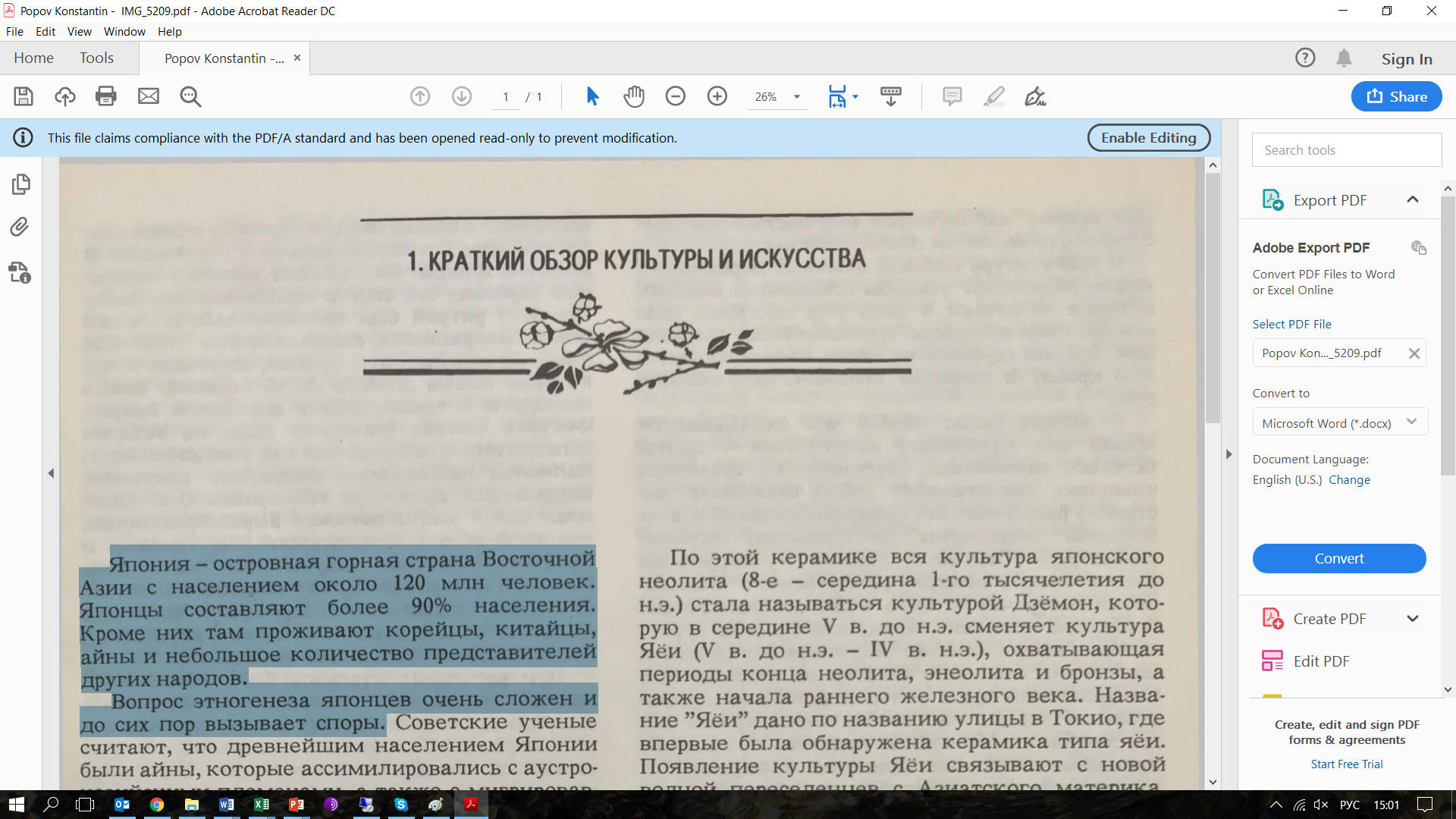 Автоматизированное создание электронных архивов
Возможно быстро находить нужную информацию и редактировать, использовать данные, которые ранее были в аналоговом виде.
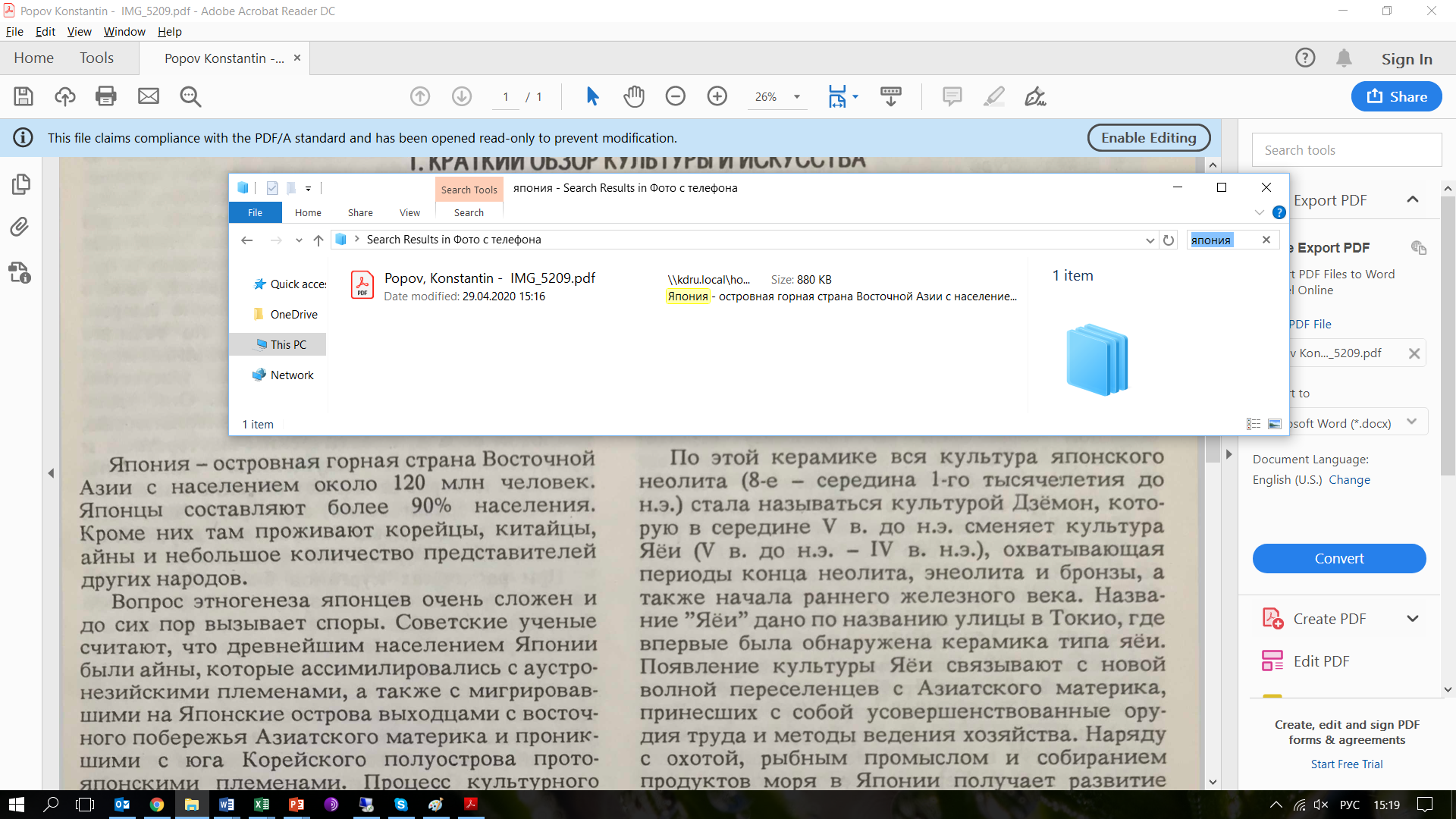 Решение для задач обработки документов в любой отрасли
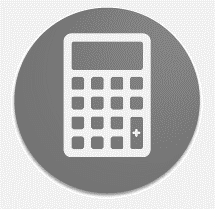 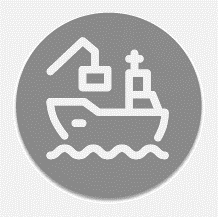 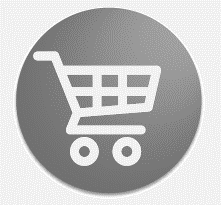 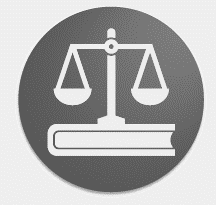 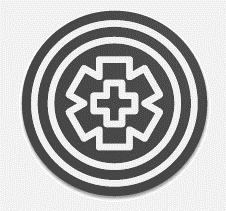 Здравоохранение
Юриспруденция
Ритейл
Бухгалтерия и НR
Логистика
Сканирование документов или фото с анализами / справок пациентов и занесение их в базу данных.
Сканирование любых текстов на бумажном носителе и конвертация в электронный формат с возможностью редактирования и хранения с быстрым поиском.
Сканирование штрих-кодов,  информацию о продукте для дальнейшего размещения на сайте, печати или ведения базы данных и учета.
Создание архива первичной документации, автоматическая загрузка данных из «аналогового» вида в «цифровой»
Создание архива документации, автоматическая загрузка данных из «аналогового» вида в «цифровой». Например через телефон и занесение сразу в базу данных.
7
Пока все дома!
Решение для задач обработки документов каждому сотруднику
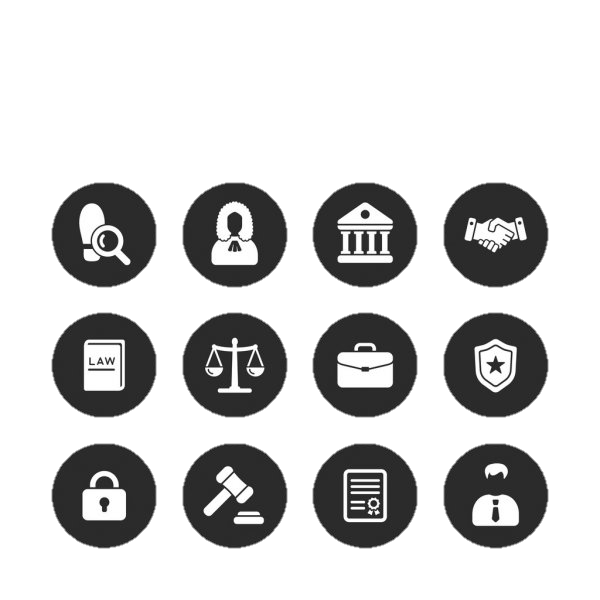 Переводчик 
Маркетолог или аналитик
Бухгалтер
ИТ-специалист
Секретарь или офис-менеджер
Юрист
Менеджер по продажам или закупкам
Научный сотрудник или разработчик
8
Пока все дома!
Типовые задачи сотрудников
Есть ли необходимость в ускорении ввода и обработки информации?
Да. Увеличить скорость ввода данных и принятия решений.
Например: С 5 минут, до 30 секунд обработка одного типа документа. 

Сокращение времени обработки документов влияет на снижение затрат?
Да. Большее кол-во документов может обрабатывать меньшим кол-вом работников
Например: 2 человека обрабатывали 100 документов. После ввода в эксплуатацию системы 1 человек спокойно справится с 200 документами.
Нужно ли уменьшить ошибки ввода данных?
Да. Ошибки критичны и могут добавить «лишней» работы. 
Например: Норма для автоматизированных систем ввода данных от 5% до 10% ошибок. 
Для человека от 10% до 20%.
Автозаполнение данных в архив
Извлечение и архивирование клиентских форм
DB
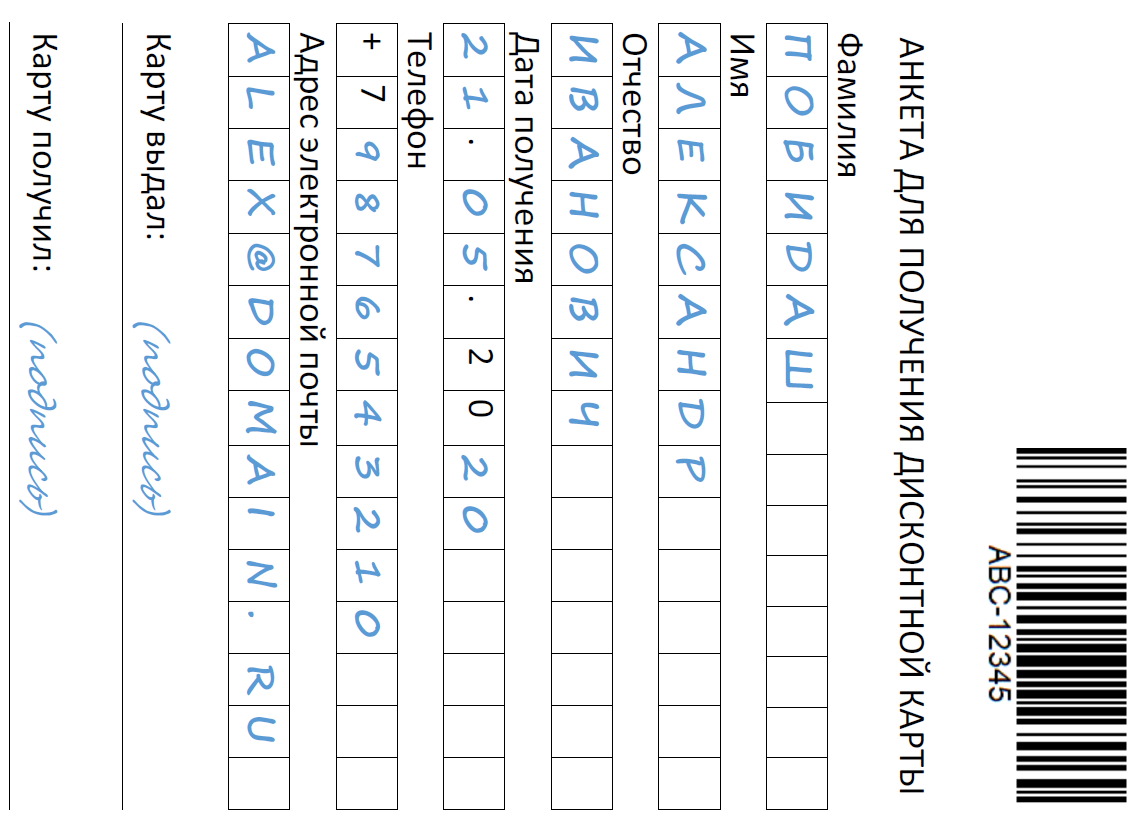 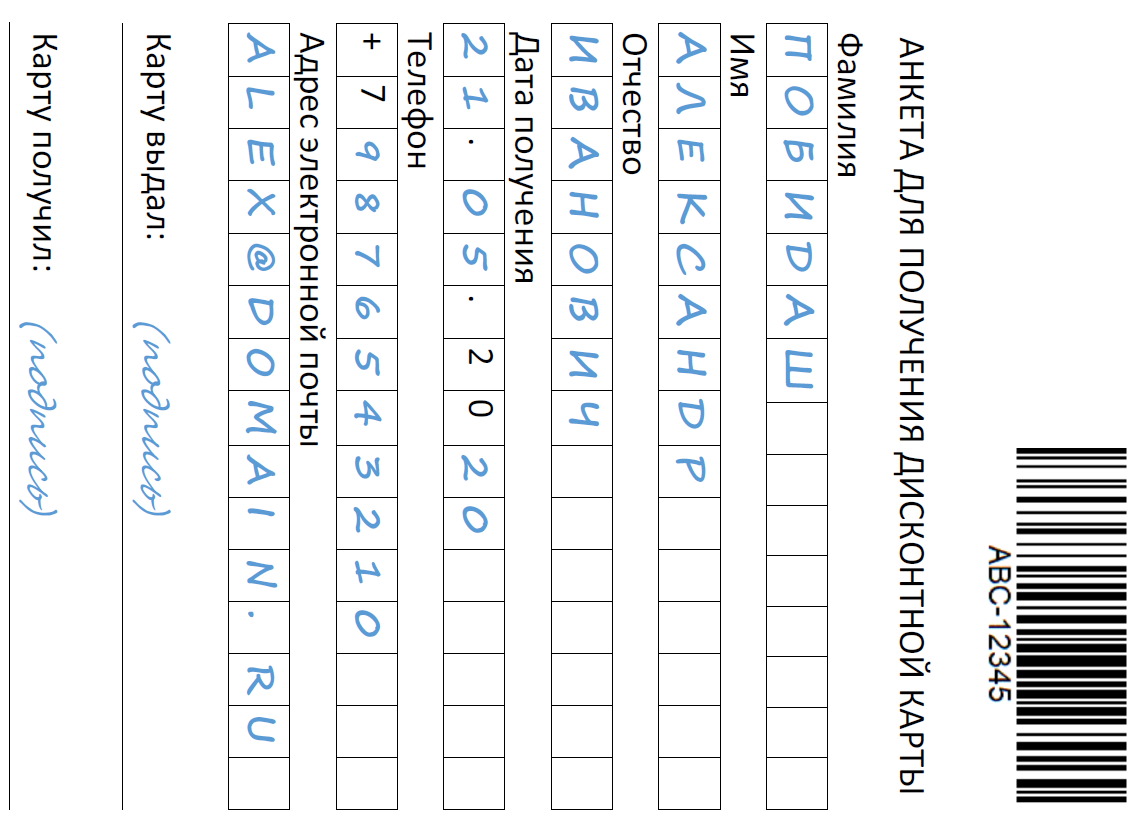 Arch
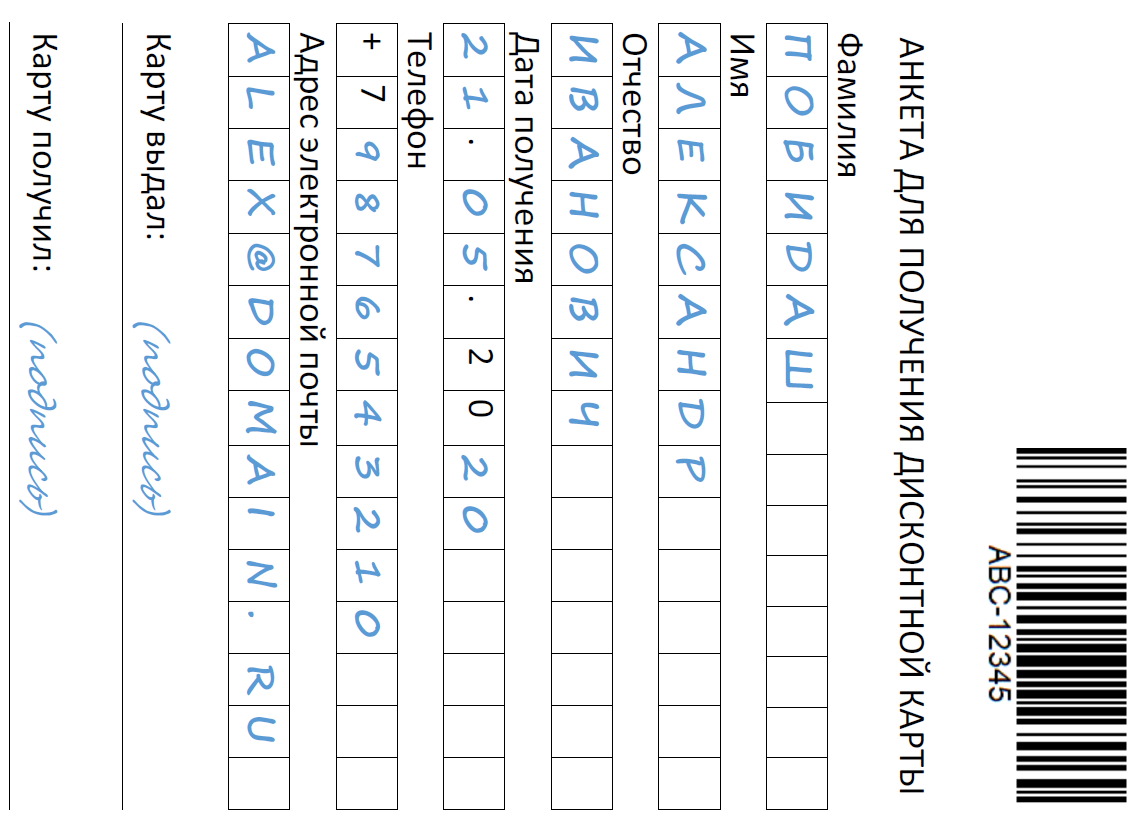 Form.PDF
Form.XML - metadata
.
.
10
Автозаполнение данных в архив
Извлечение и архивирование счетов и типовых документов
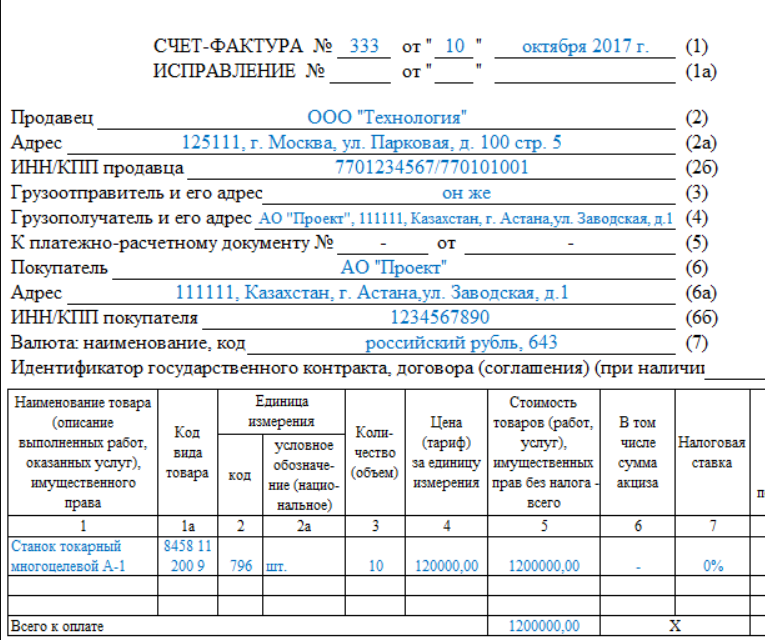 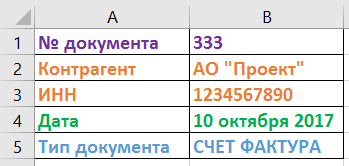 11
Автозаполнение данных в архив
Извлечение и архивирование счетов и типовых документов
Select the data for File name
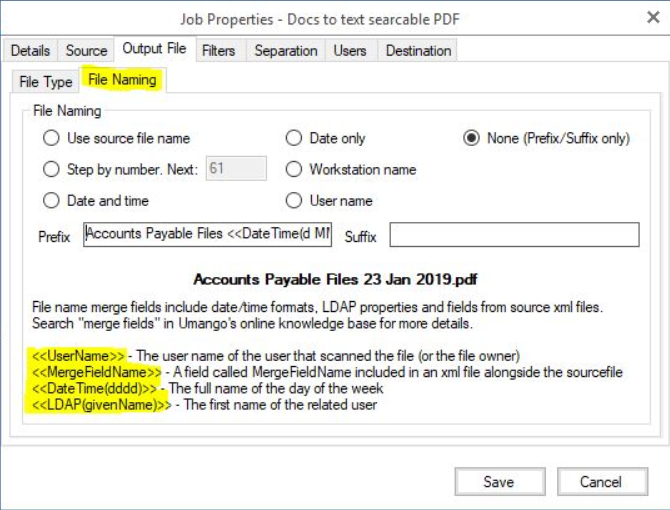 Creating the Archiving structure
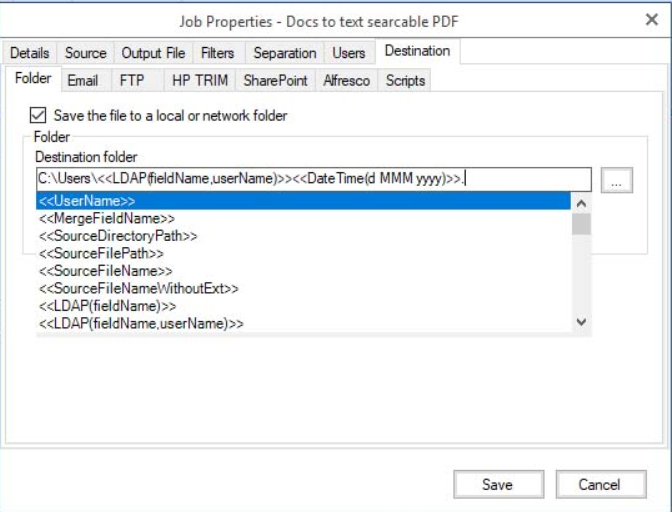 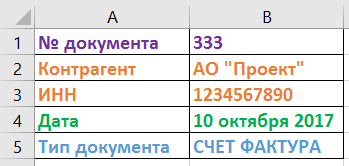 12
Архив
Автозаполнение данных в архив
Извлечение и архивирование счетов и типовых документов
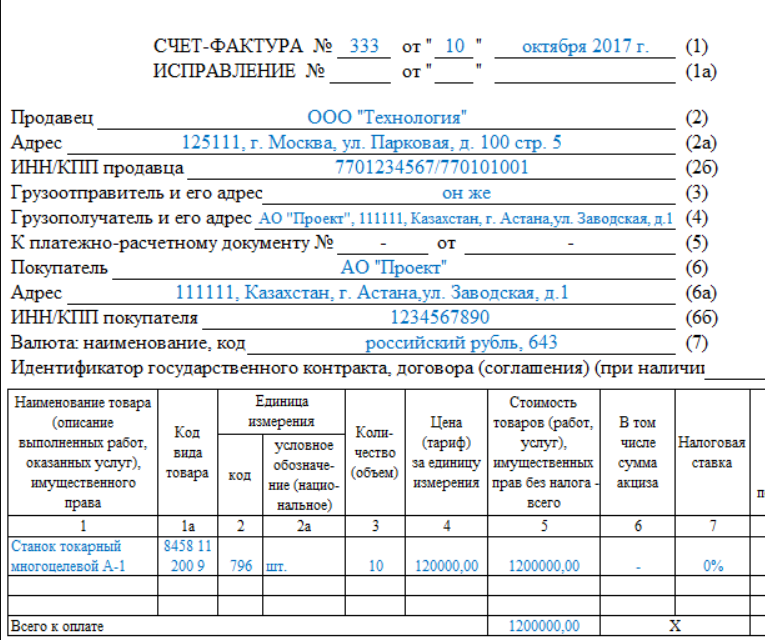 Название, ИНН
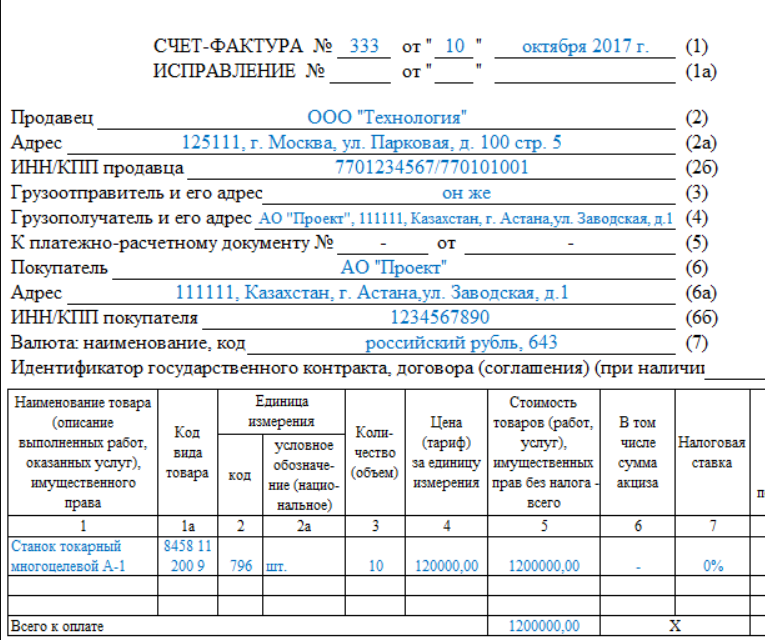 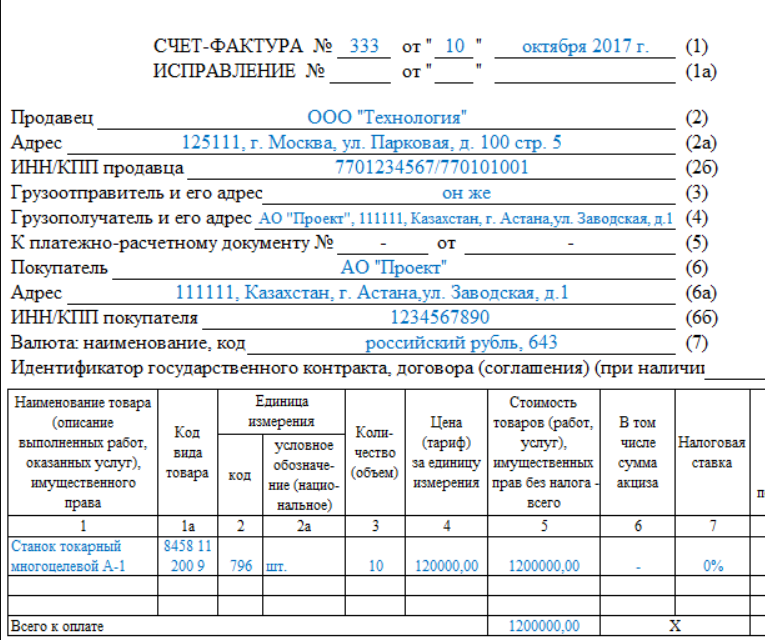 Счет
Меся-Год
№333.PDF
№333.XML - metadata
Счет-фактура
13
Автозаполнение данных в архив
Извлечение и архивирование данных из паспартов
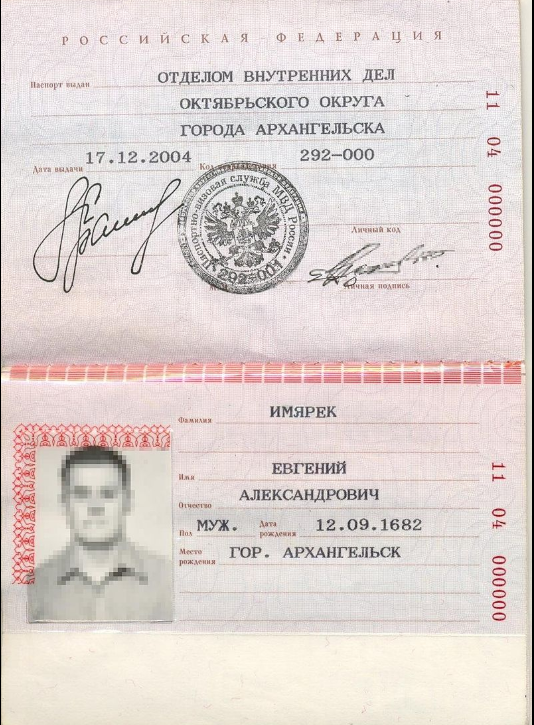 ERP
Form




 Ф И О
  №
  Выдан
DB
[Name].PDF
.
.
14
Умное сканирование
Возможности:
Конвертация
Архивирование
Автоматизация
Безопасность:
Безопасная передачаданных
Личный сервер
Управление:
Предустановка
Автоматизация
Связка с СЭД
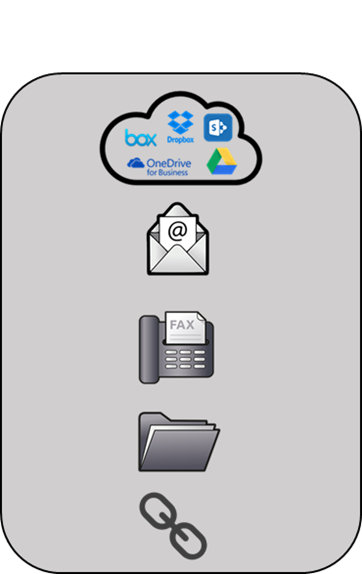 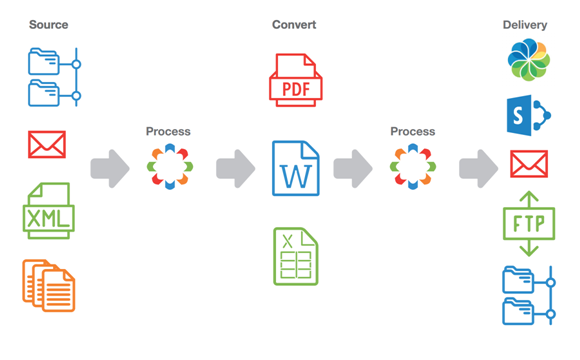 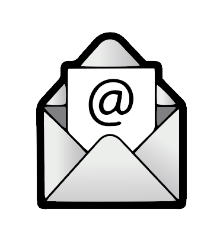 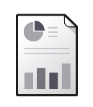 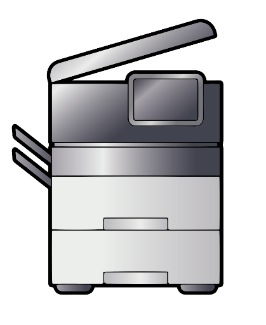 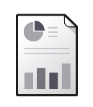 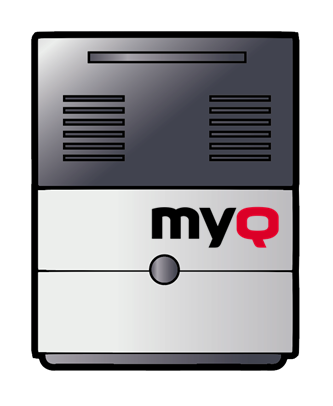 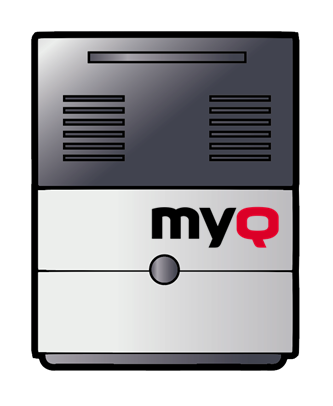 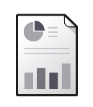 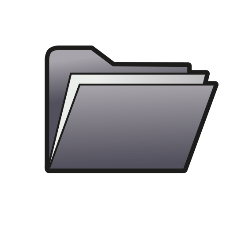 OCR Сервер
Сервер Печати
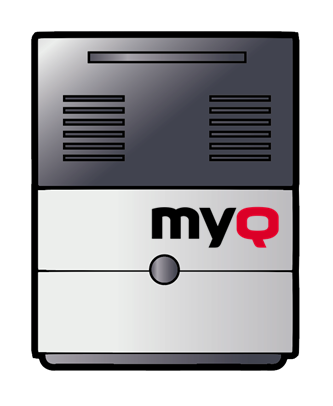 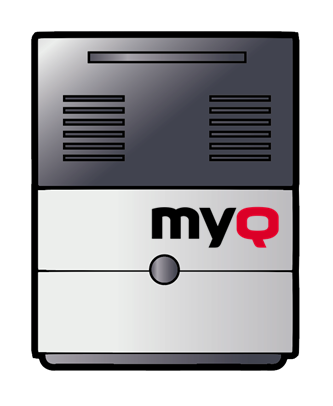 data
#1abc
При этом все решения остаются
Безопасными
Уникальными
Эффективными
Документы передаются исключительно внутри корпоративной локальной сети. Серверу не нужен доступ в интернет.Доступ к источнику данных есть только у «разрешенных» пользователей.
Оптическое распознавание символов (OCR), распределение отсканированных документов по файловой системе, автоматическое распределение данных по базам данных и системам обработки данных.(1С или SAP, например).
Огромный диапазон персонализации для самого приложения, в соответствии с потребностями и требованиями клиента
16
Пока все дома!
Запрашивай DEMO!За всей информацией по заказу и установке Юманго обращайтесь к менеджерам ООО «Зазеркалье-сервис»